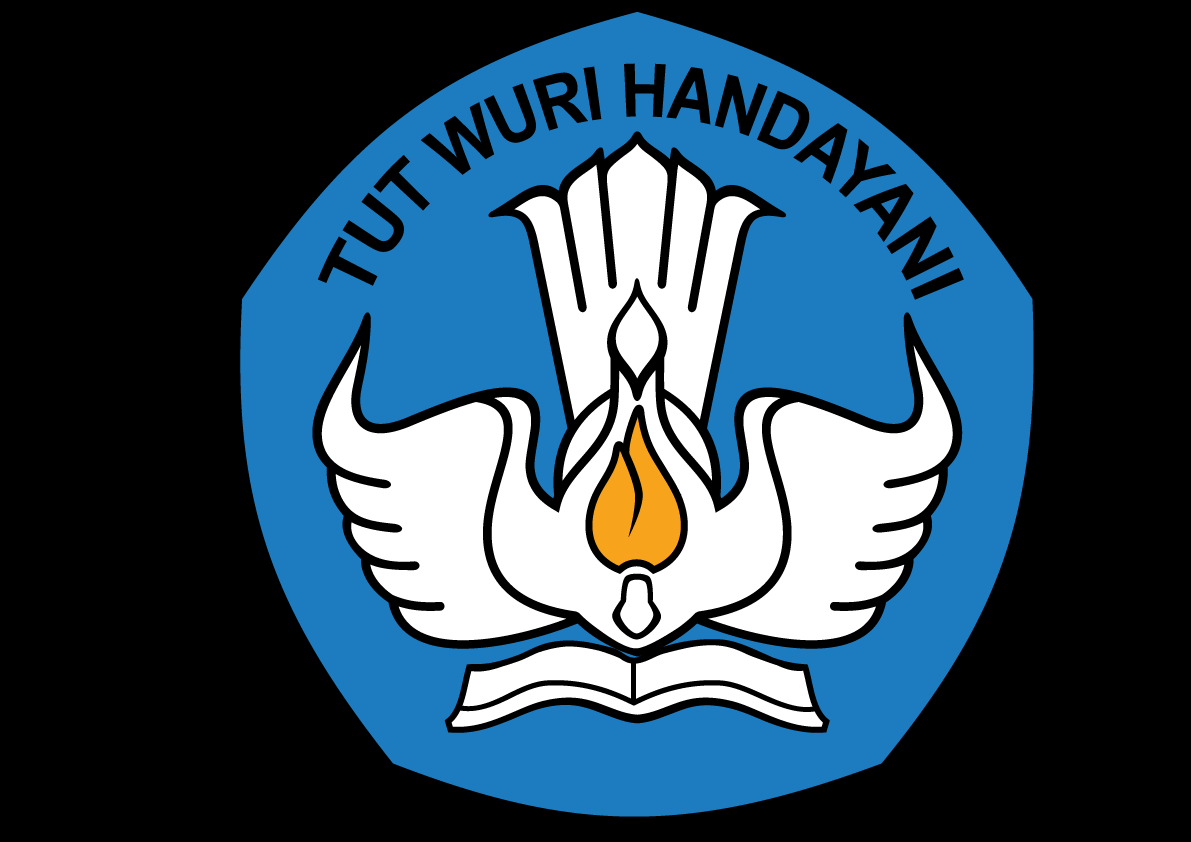 INPASSING PANGKAT DOSEN NON PNSSub Bagian Hukum, Kepegawaian, dan Tata laksanaLLDIKTI WILAYAH V YOGYAKARTA
Dasar Hukum
Undang-Undang No. 14 Tahun 2005
01
PermenPAN RB No. 17 jo. 46 Tahun 2013
02
Permendiknas No. 20 tahun 2008
03
04
LATAR BELAKANG
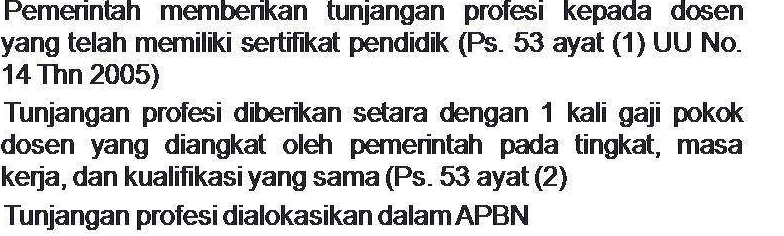 Inpassing
Pengertian Inpassing Dosen Non PNS

“ Penyetaraan  pangkat  untuk  dosen non PNS       yang telah memiliki Jabatan Akademik dengan Pangkat   Dosen PNS”
Inpassing
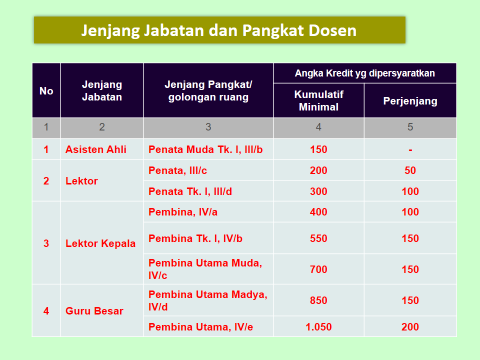 TUJUAN
TUJUAN
TUJUAN
PENETAPAN PANGKAT INPASSING
KELENGKAPAN ADMINISTRASI
IMPLIKASI LAIN

Setiap naik pangkat berarti menambah besarnya tunjangan profesi yang diterima
Terima kasih